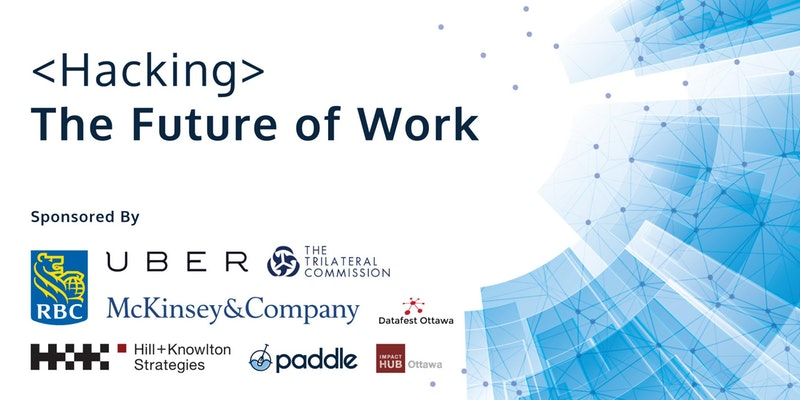 PRODUCT
NEXT STEPS
Learnings from Competing in First Hackathon – Nov 1st, 2017
Hackathon Background
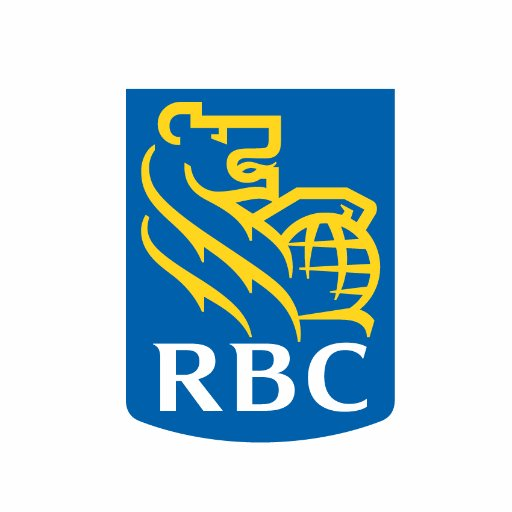 Matt Thomas
Co-organizer

CEO of Paddle HR

David Rockefeller fellow
Largest Philanthropy Investment
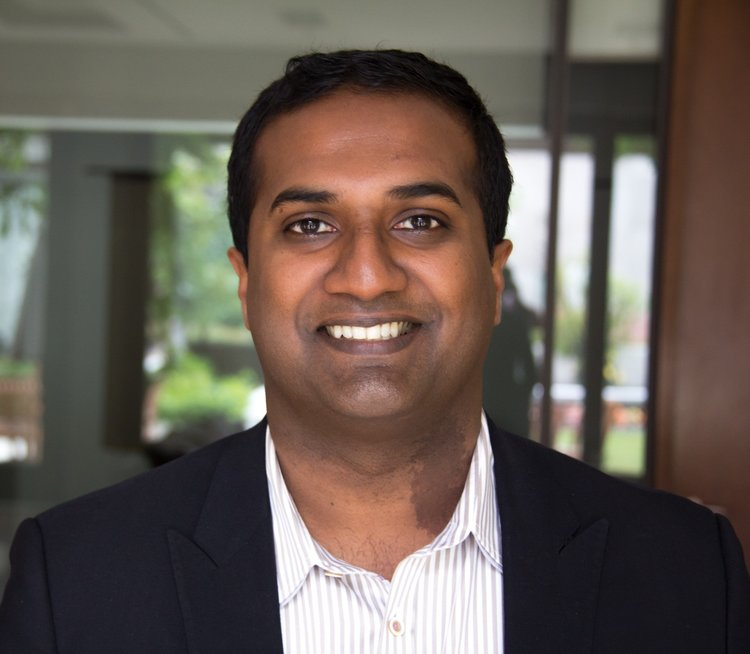 $500M invested over next 10 years
Preparing young CDN for Future of work
Addressing: experience, skills, and networking gaps
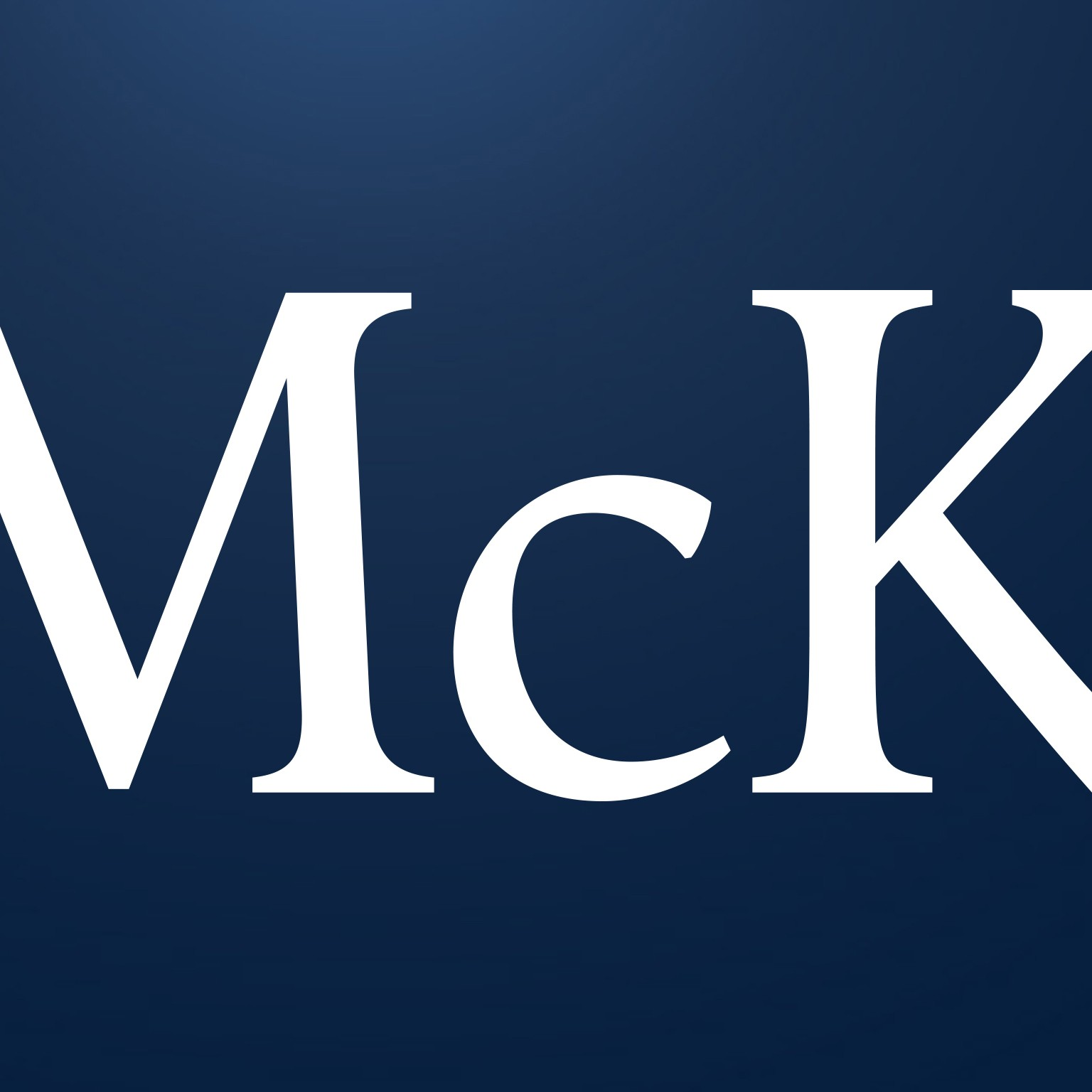 Research & Subject Expertise
Lisa Deacon
Co-organizer

Organizer of Datafest Ottawa
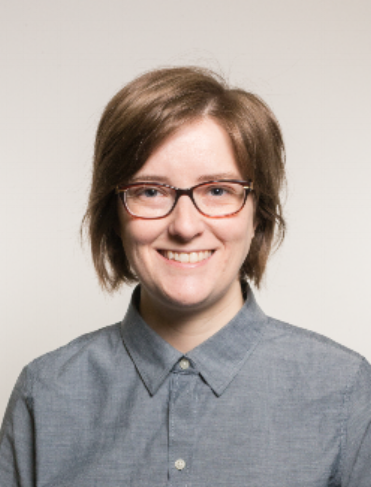 McKinsey
McKinsey Global Institute (MGI), and Centre for Gov (MCG)
Interest in outcome for research

Trilateral Commission
Non-government, policy oriented forum for open dialogue
Interest in solution + judging
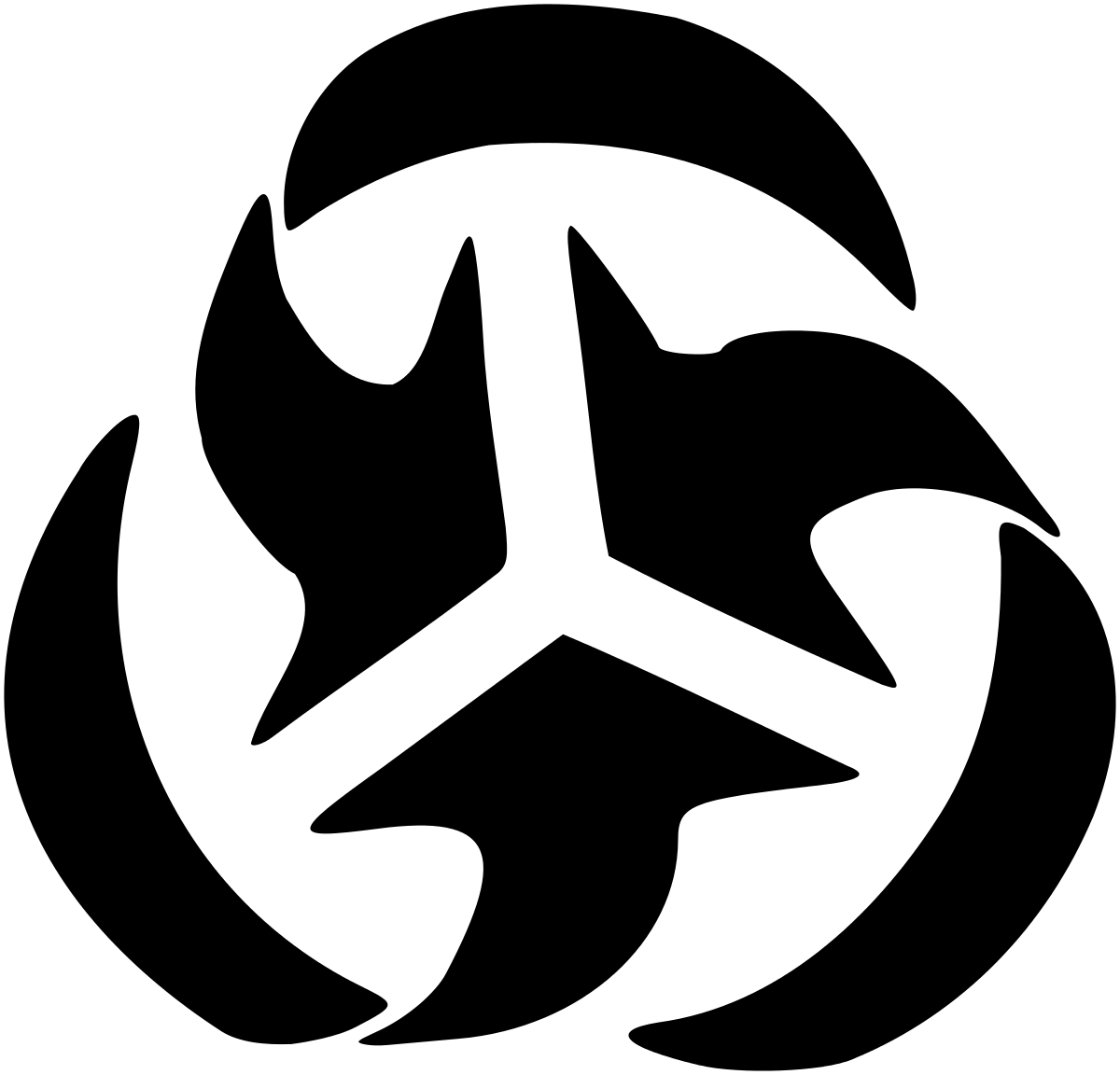 INTRO
EVENT
HACK SOLN
LEARNINGS
Hack Schedule + Topics @Ottawa Datafest
Project Topics
Friday, October 13th
PPL + Skill = Match
Training Day
Employee Challenges
Reskill
Mentor Me
Future Jobs
Auto-Vulnerable
Digital Union
I Want To Be
Target: Non Traditional Candidate
Good Decision
Newcomers
Do You Speak Labour Market?
Gig to Live
Workforce Shift
6pm – Kickoff
6:30pm – Project Champion Pitches
7pm – Participants circulate + formation of teams
Midnight – Venue closed
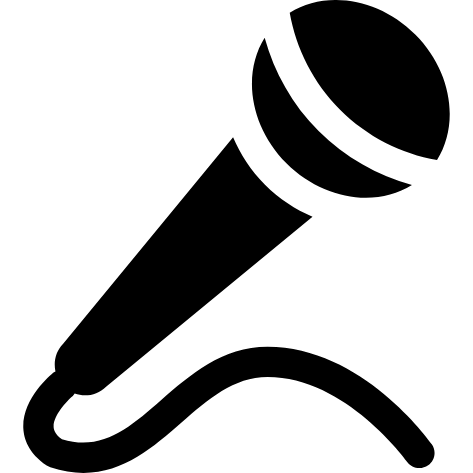 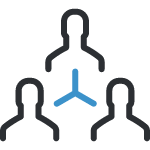 Saturday, October 14th
9am – Venue Opens
1-3pm – End users available
Midnight – Venue closed
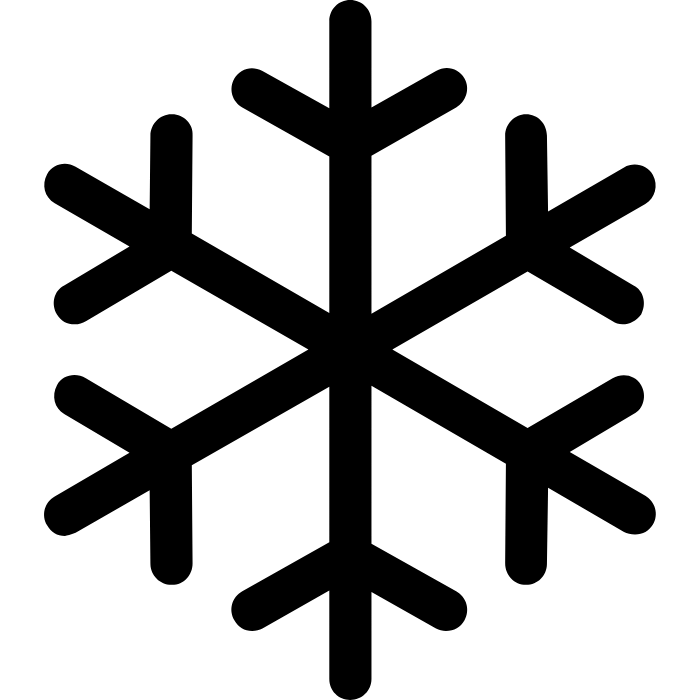 Sunday, October 15th
Noon – Hack ends, demos
2pm – Closing remarks
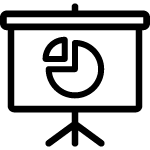 INTRO
EVENT
HACK SOLN
LEARNINGS
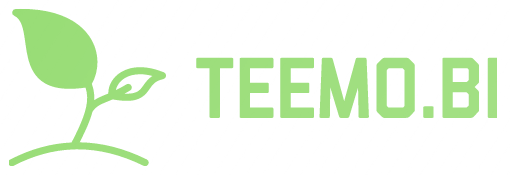 Workforce Business Intelligence Tool
Eric, Simon, Trevor, Tony, Yuji, Yuhan
Hack Proj #15: Enterprise WFM  
Oct 15th, 2017
INTRO
EVENT
HACK SOLN
LEARNINGS
Team
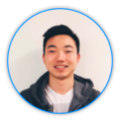 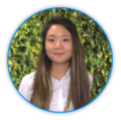 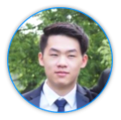 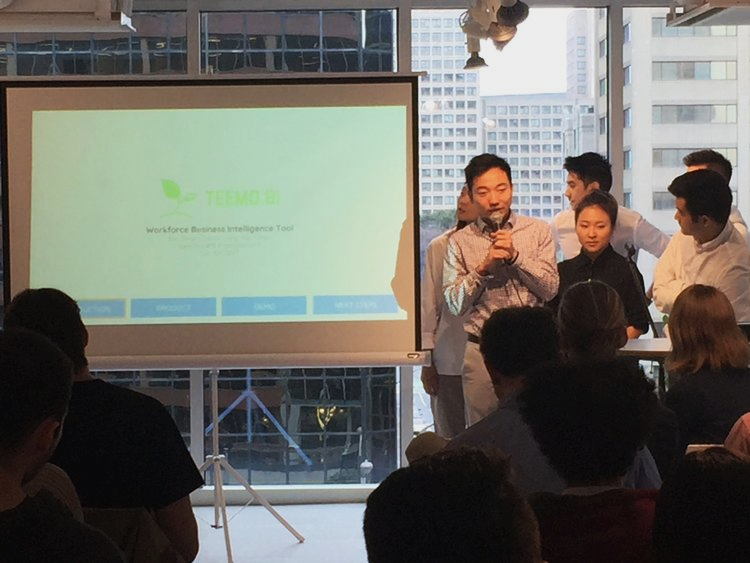 Tony

Proj Lead
Yuhan

Developer
Simon

Developer
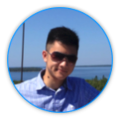 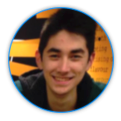 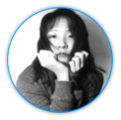 Yuji

Statistician
Trevor

Designer
Eric

Designer/Dev
INTRO
PRODUCT
DEMO
NEXT STEPS
Holistic WFM Tool to Navigate the new Automation Wave
Cost Savings from Efficiency Gains
Structural Cost Transformation
Efficiency from automation of workflow
Lean thinking, process improvements & problem solving
Disruptive Tech Trends
-Artificial INTELLIGENCE
Human Capital Management
-Robotics Process Automation
Investments in adaptive skills training, cost severances & outplacements
Better management of talent
-Cognitive Computing
-Advanced Analytics
Opportunities for New Value Adds
Fuel more mid-senior level openings
INTRO
PRODUCT
DEMO
NEXT STEPS
Analytics + Visualization for Improved Decision Making
Features
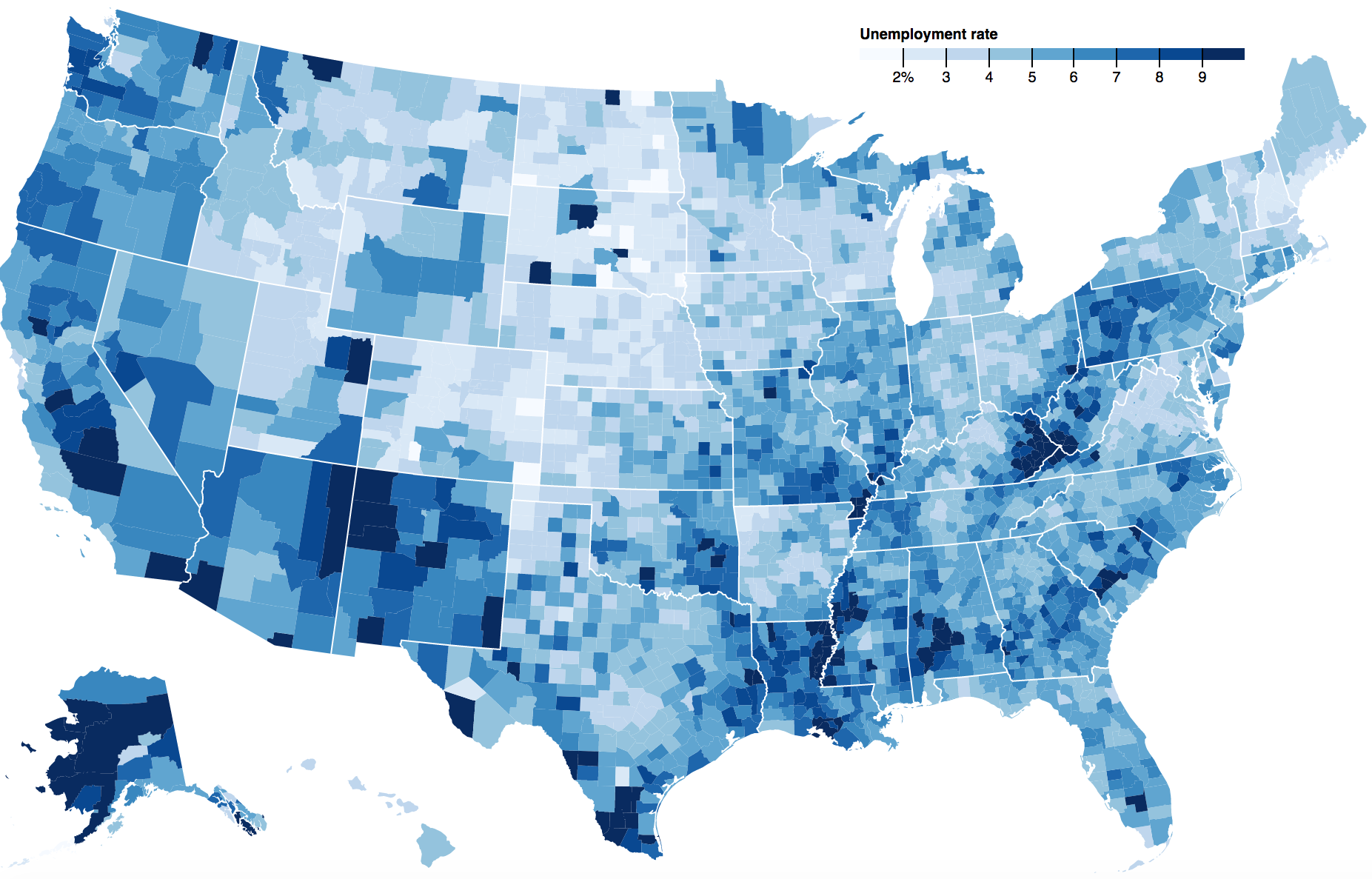 I
Big Data aggregation from multiple sources
II
Intelligent search engine
III
User friendly UI and Customizations
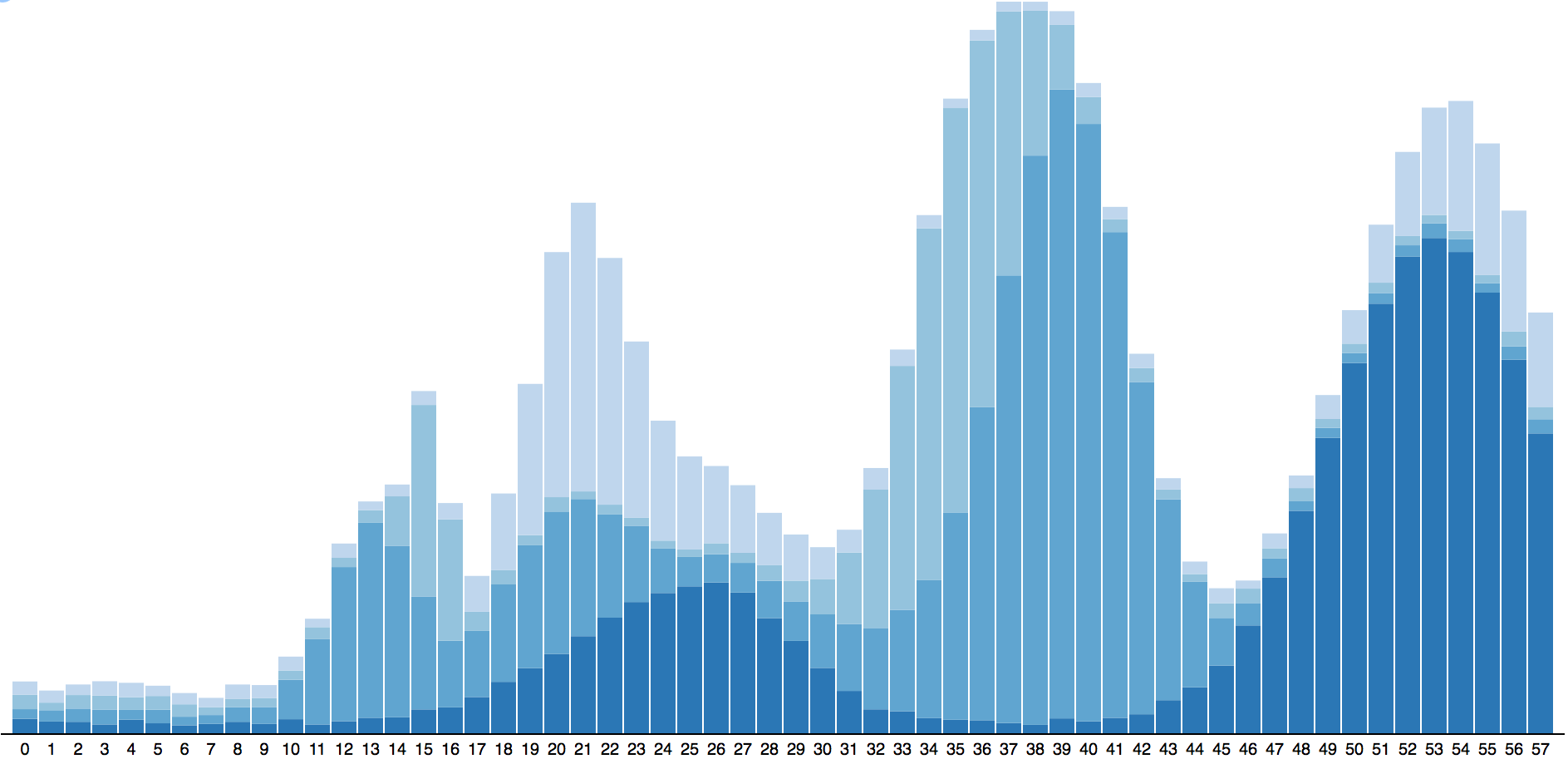 IV
Interactive Visualizations and Analytics
V
Open source Web API
INTRO
PRODUCT
DEMO
NEXT STEPS
MVP Prototype
It’s not that sexy...
...but it works!
Thank you.
INTRO
PRODUCT
SOLUTION
DEMO
NEXT STEPS
Predictive Analytics from ML Algorithm
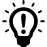 Learnings + Improving capabilities 

Ingesting from more data sources

POC approach to partner with enterprises
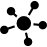 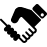 ...Any Questions?
INTRO
PRODUCT
DEMO
NEXT STEPS
KEY Learnings
I
Automation’s impact on labour market is a big issue!


Collab of Business & Technical minded people to solve problem


Hackathons are effective if done right
II
III
INTRO
EVENT
HACK SOLN
LEARNINGS